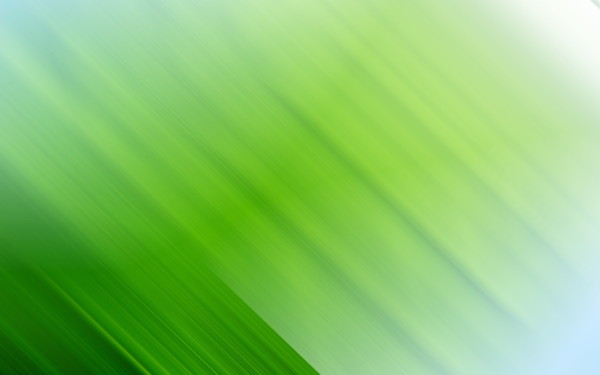 КЗШ № 59
Співпраця з музеями
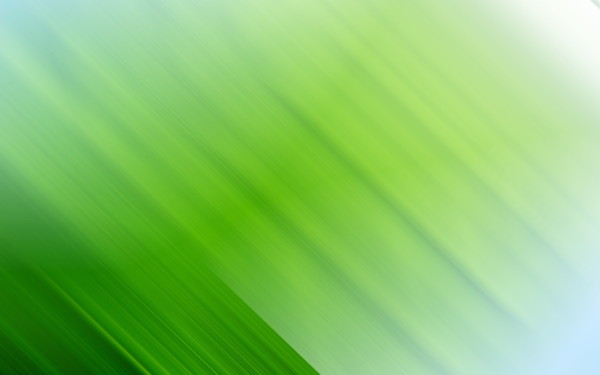 Екскурсії до музеїв
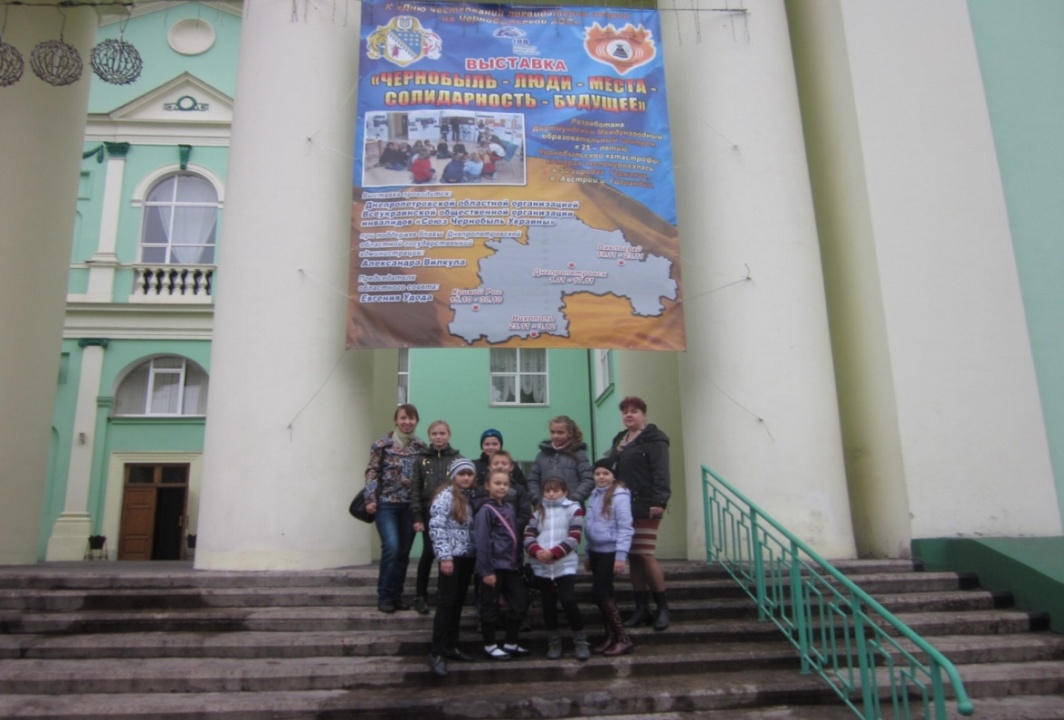 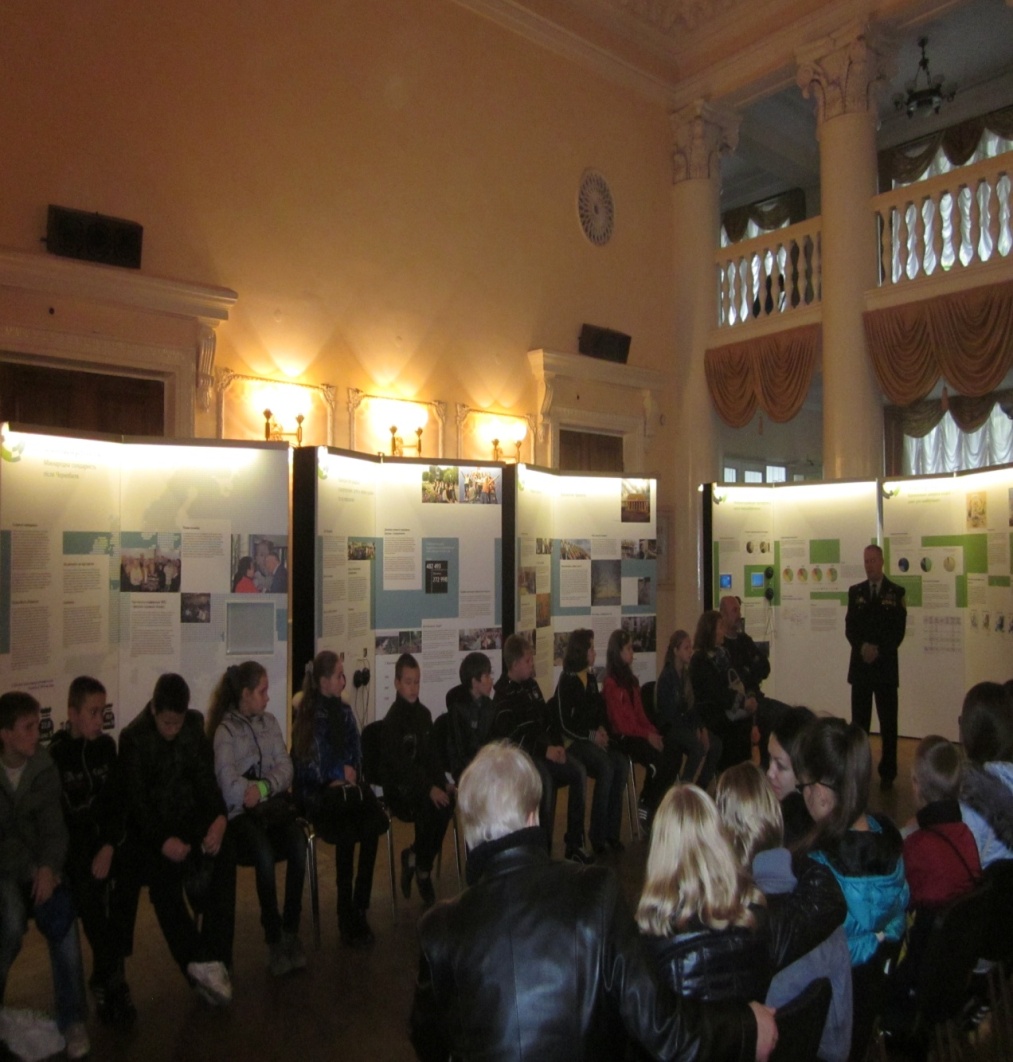 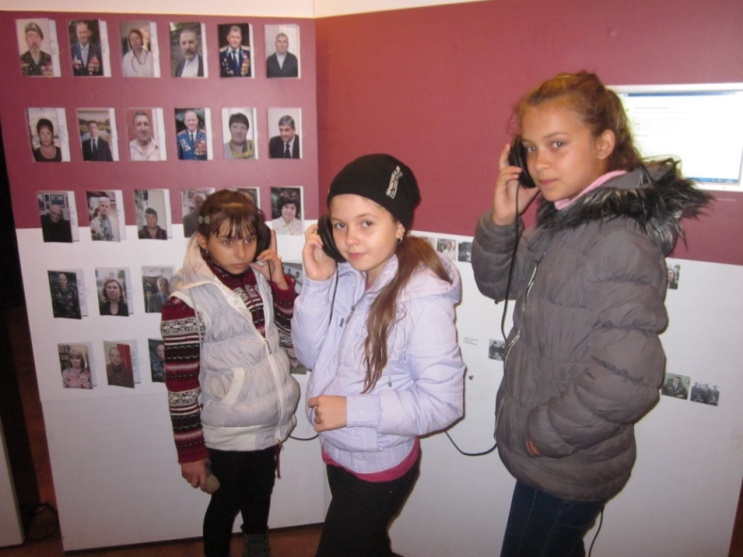 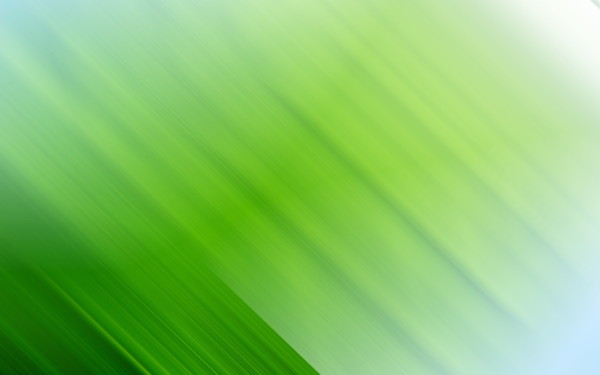 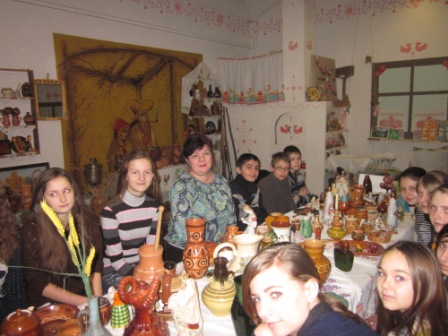 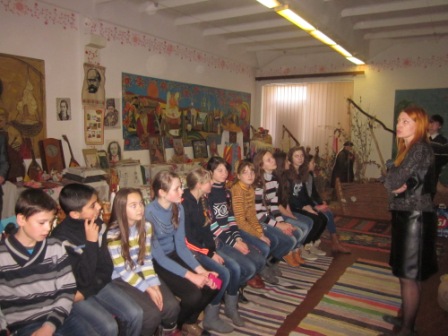 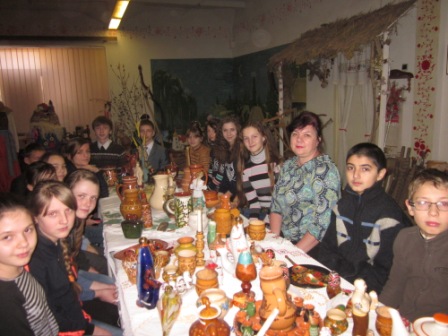 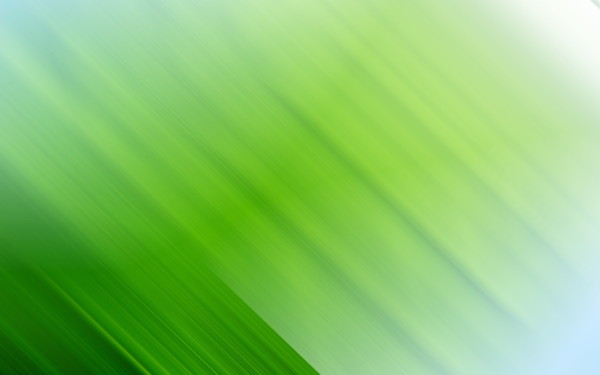 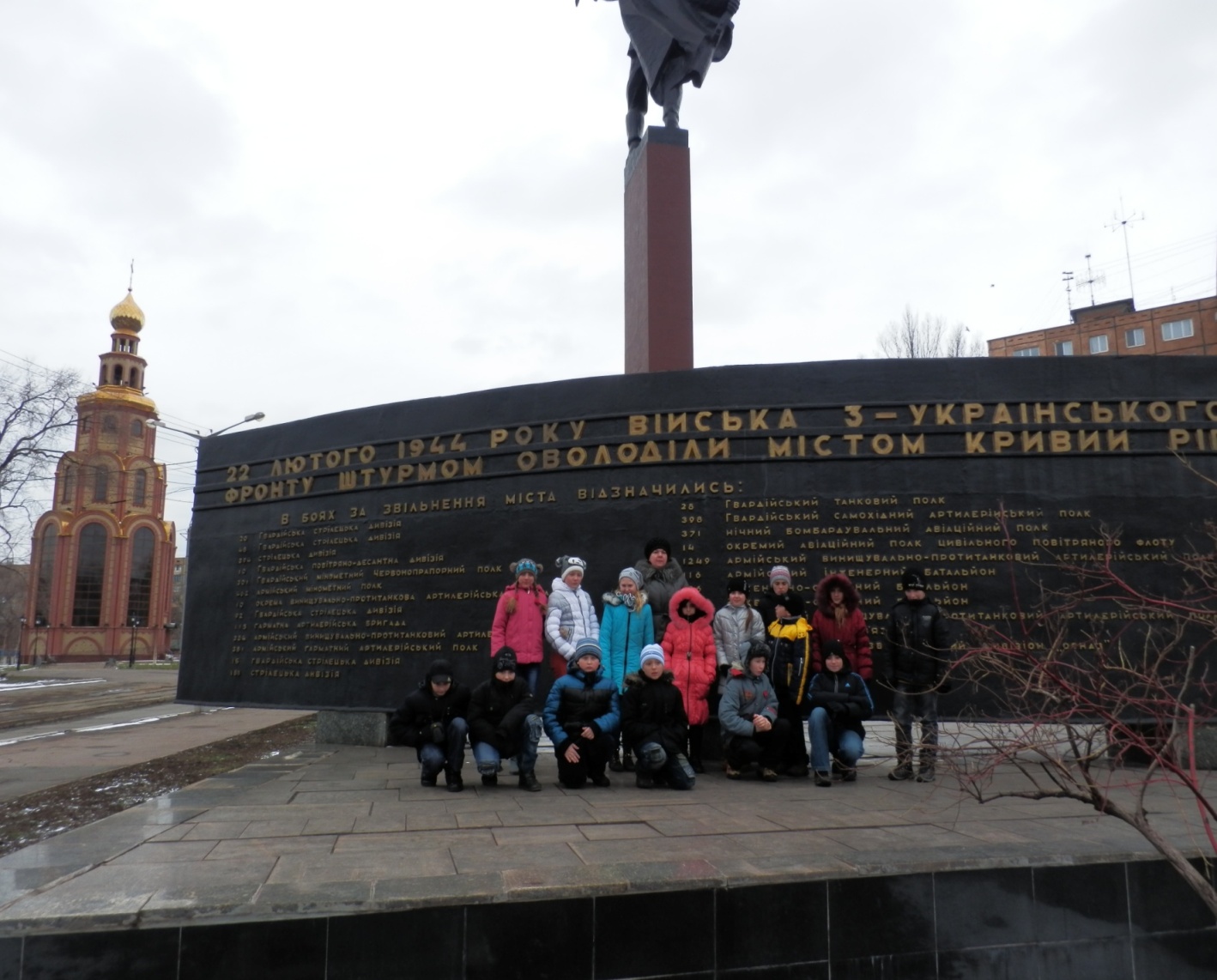 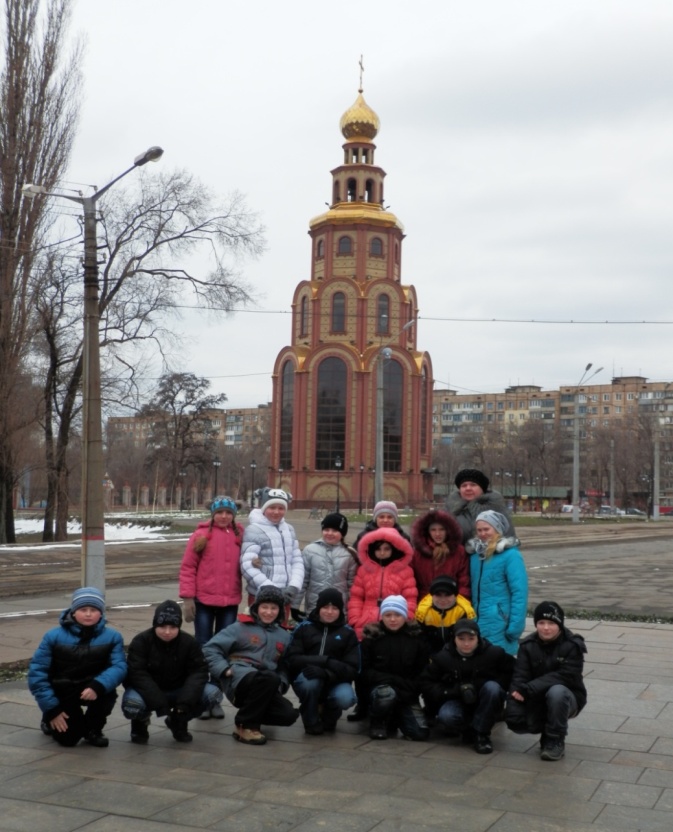 Зберегти історію - виховати  майбутнє
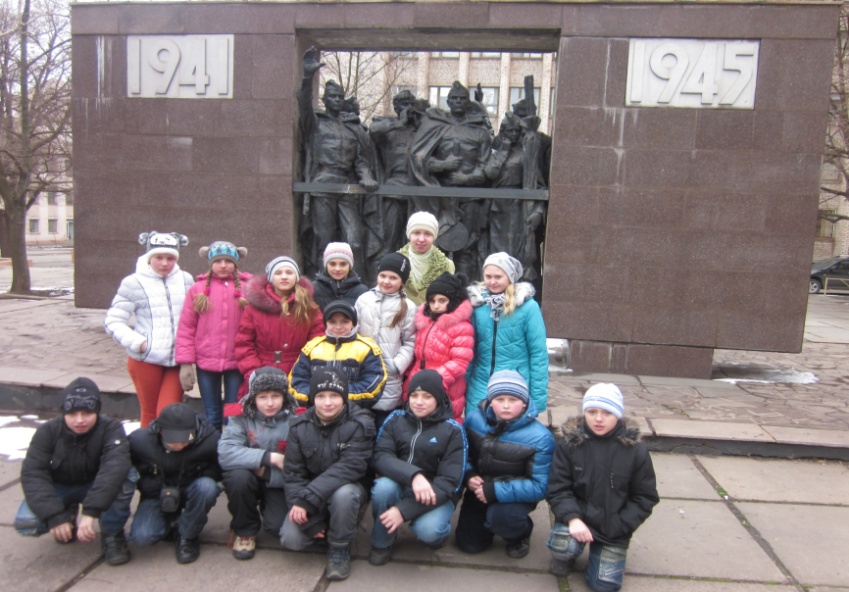 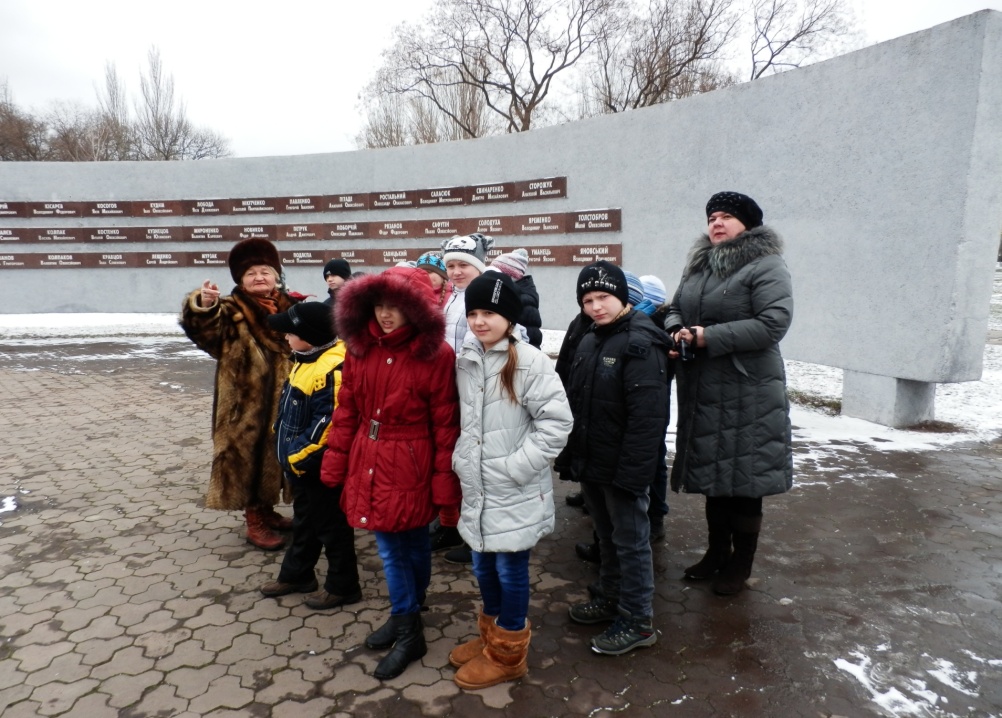 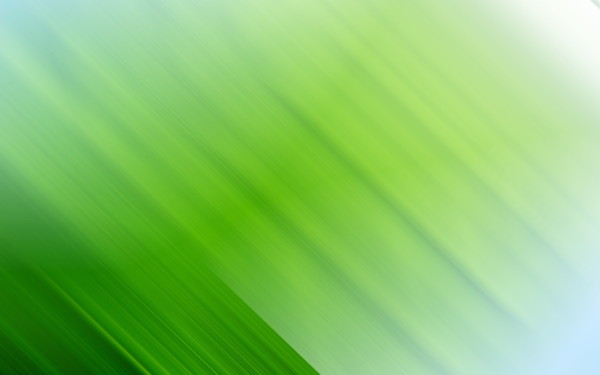 Афганiстан. Бiль. Пам’ять. Подвиг
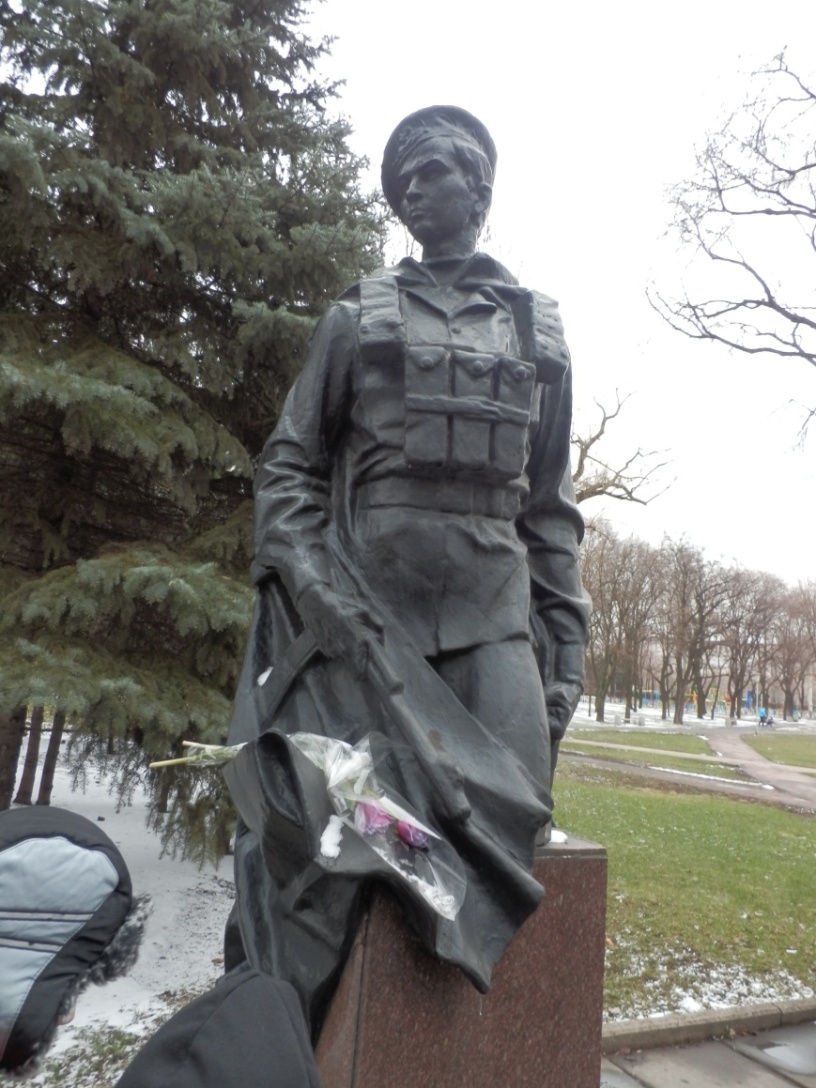 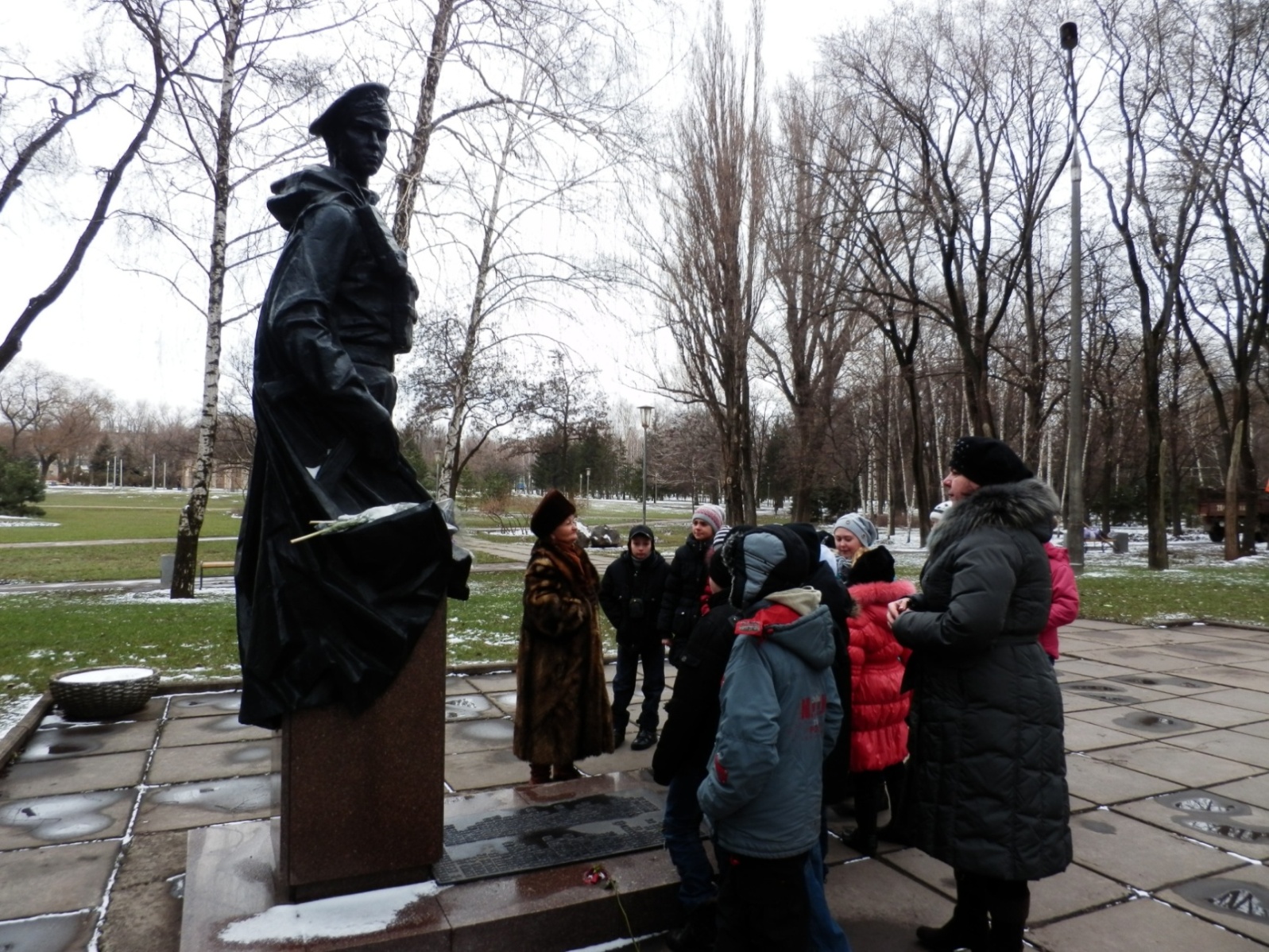 Перший пам’ятник воїнам-iнтернацiоналiстам в Кривому Розi